Проект бюджета Кукморского муниципального района на 2023год и на плановый период 2024 и 2025 годов
Формирование и исполнение бюджета
Формирование и исполнение бюджета Кукморского муниципального района осуществляется в соответствии с:
Бюджетным кодексом Российской Федерации;
Бюджетным кодексом Республики Татарстан;
Налоговым кодексом Российской Федерации;
Законом Республики Татарстан о бюджете Республики Татарстан;
Положением о бюджетном процессе в Кукморском муниципальном районе;
Прогнозом социально-экономического развития Кукморского муниципального района.
Основные направления бюджетной политики
Основными направлениями бюджетной политики Кукморского муниципального района являются:
    - усиление социальной направленности бюджета;
    - применение методов бюджетирования, ориентированных на результат;
    - программно-целевой принцип через распределение бюджетных средств по ведомственным и долгосрочным целевым программам;
    - повышение эффективности работы муниципальных учреждений, направленное на обеспечение доступности и рост качества предоставления муниципальных услуг;
    - совершенствование правового положения муниципальных учреждений;
    - применение нормативного механизма финансирования муниципальных учреждений;
    - непринятие бюджетных обязательств, не обеспеченных источниками финансирования; 
    - совершенствование подходов к осуществлению муниципальных закупок товаров, работ и услуг.
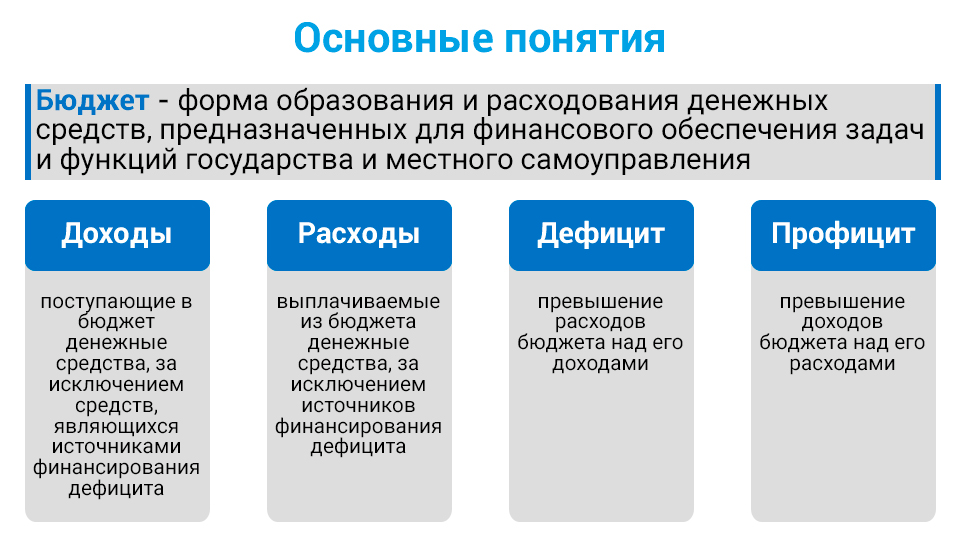 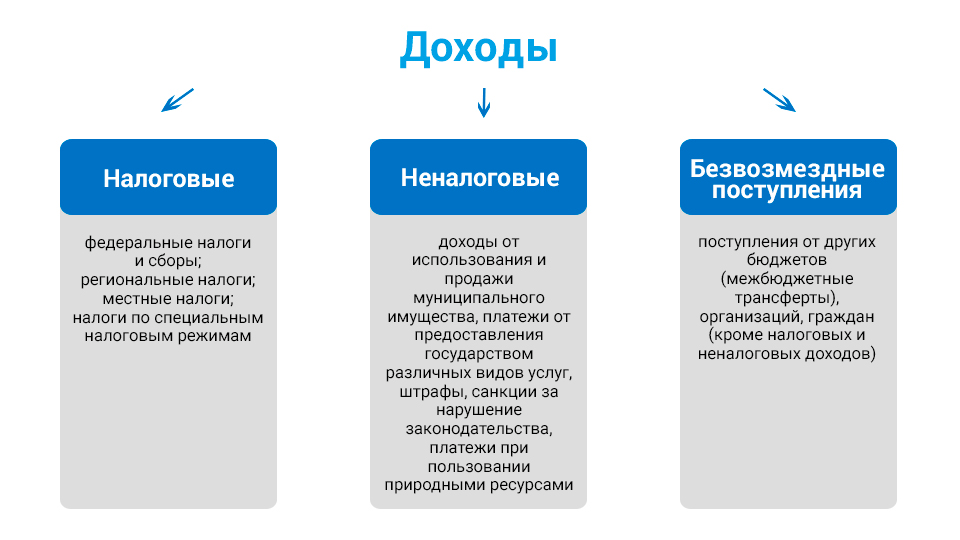 Безвозмездные поступления включают в себя:

Межбюджетные трансферты - средства, предоставляемые одним бюджетом бюджетной системы Российской Федерации другому бюджету бюджетной системы Российской Федерации

Дотации - межбюджетные трансферты, предоставляемые на безвозмездной и безвозвратной основе без установления направлений их использования

Субсидии - межбюджетные трансферты, предоставляемые бюджетам субъектов Российской Федерации в целях софинансирования расходных обязательств, возникающих при выполнении полномочий органов государственной власти субъектов Российской Федерации по предметам ведения субъектов Российской Федерации и предметам совместного ведения Российской Федерации и субъектов Российской Федерации, и расходных обязательств по выполнению полномочий органов местного самоуправления по вопросам местного значения

Субвенции - межбюджетные трансферты, предоставляемые бюджетам субъектов Российской Федерации в целях финансового обеспечения расходных обязательств субъектов Российской Федерации и (или) муниципальных образований, возникающих при выполнении полномочий Российской Федерации, переданных для осуществления органам государственной власти субъектов Российской Федерации и (или) органам местного самоуправления в установленном порядке
Основные характеристики бюджета Кукморского муниципального района на 2023-2025годы
Сведения о доходах бюджета муниципального района
Классификация расходов бюджета
Расходы бюджета распределяются по единой классификации для бюджетов бюджетной системы РФ, включающей 14 разделов:
Сведения о расходах бюджета муниципального района